Гурток «Образотворче мистецтво»
Викладач Стоцька Тетяна Іванівна
Дистанційне навчання 2021
Урок 21. Композиція. "Великодні писанки ".
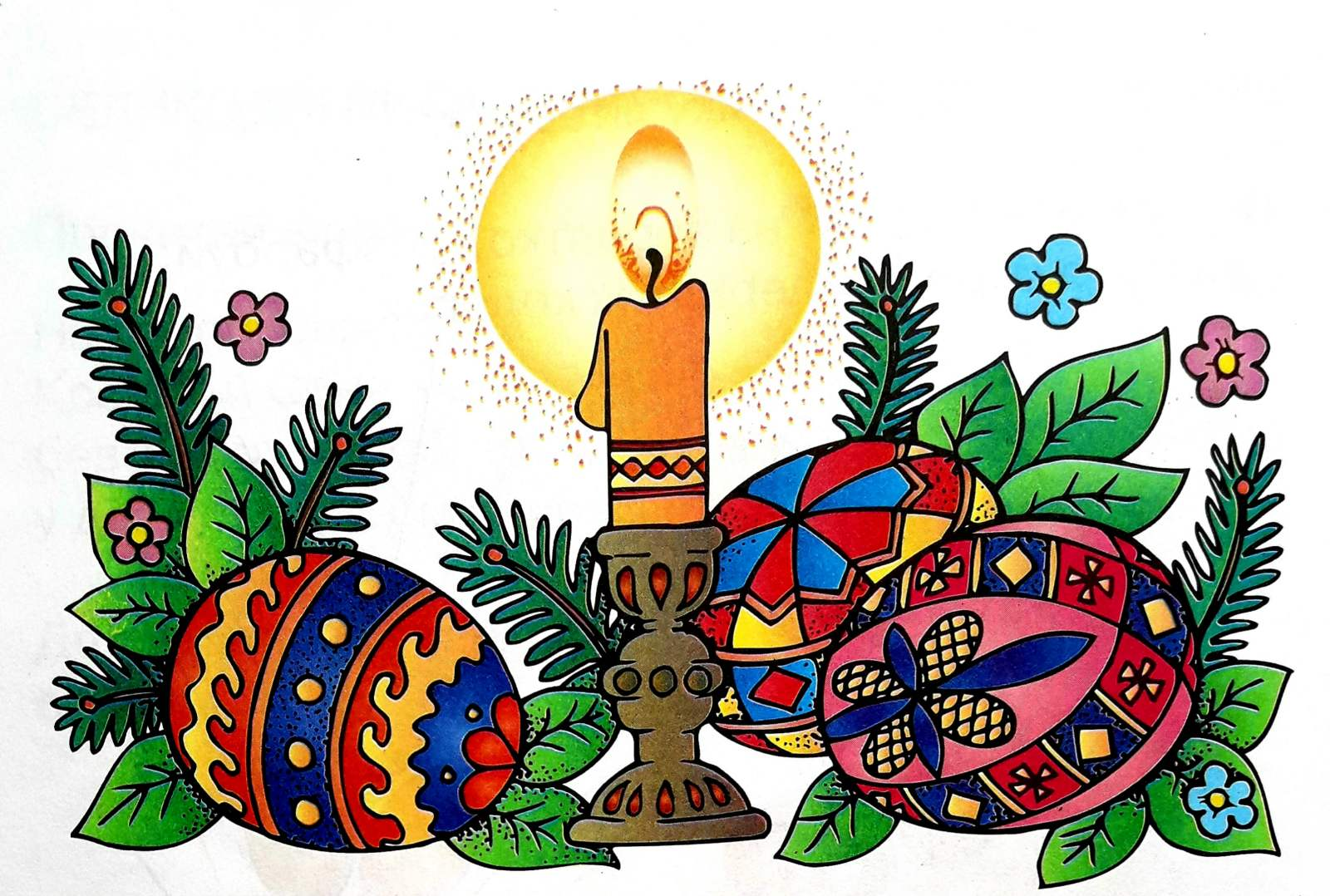 Мета уроку: 
- ознайомити учнів з символікою писанок.
- навчити створювати орнаменти за мотивами писанок.
Обладнання уроку: наочність; папір формат А4, кольорові олівці, фломастери.
Хід уроку:
Пояснення нового матеріалу.

У народних віруваннях образ розписаного чи пофарбованого й освяченого яйця мав надзвичайну здатність оберігати від злих сил, сприяти любові, здоров'ю, охороняти від пожежі, сприяти росту рослинності. Це був символ життя.

Писанки за технікою виконання є кількох видів: крашанки, крапанки, дряпанки, мальованки.
КРАШАНКА – яйце, пофарбоване в один колір. Крашанка завжди була варена або печена.
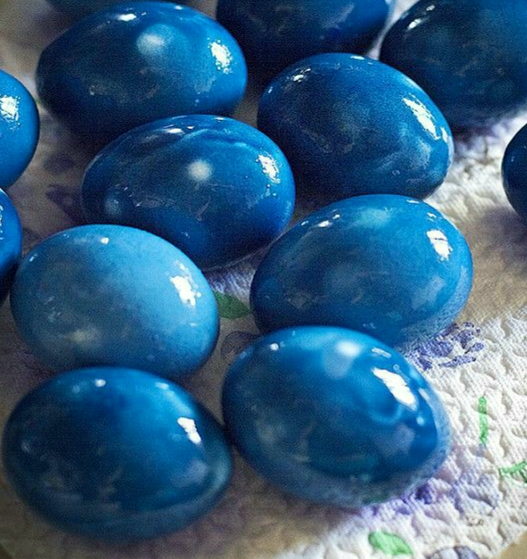 КРАПАНКА – яйце, забарвлене в один колір, розфарбоване крапками іншого кольору.
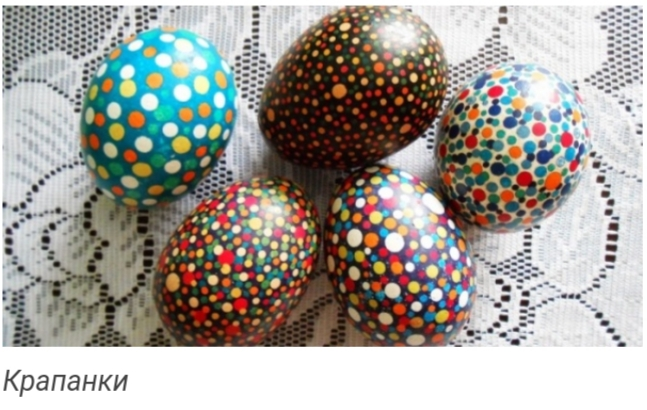 Дряпанка – яйце, пофарбоване в один колір, малюнок на  якому видряпаний металевим вістрям.
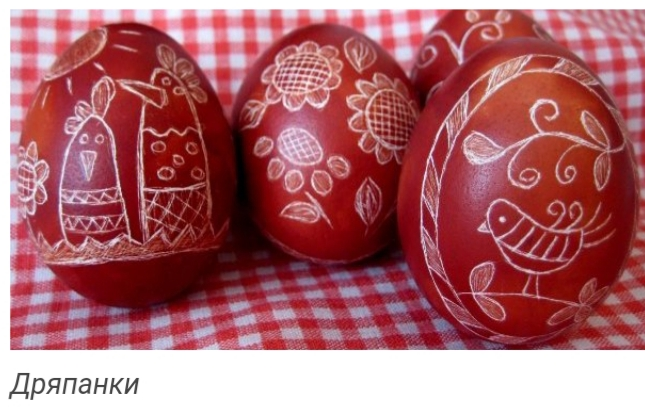 МАЛЬОВАНКА - яйце з візерунком, який не несе символічного значення, розписане фарбою, а не воском. На мальованці часто малюють пейзажі, рослинні візерунки та сюжетні картинки.
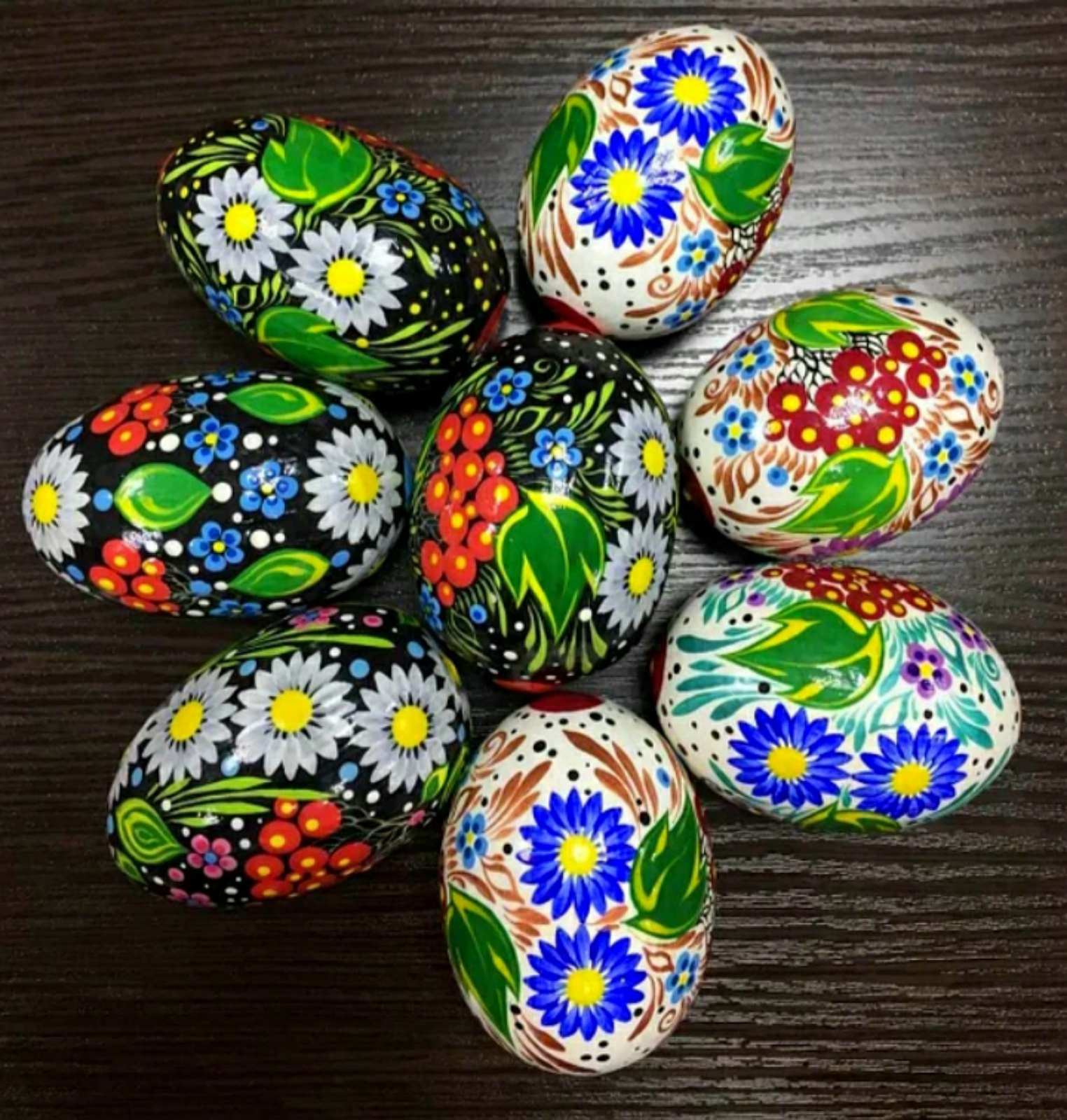 ПИСАНКА - це декороване яйце з традиційними символами, які пишуться за допомогою воску та спеціальних фарб.
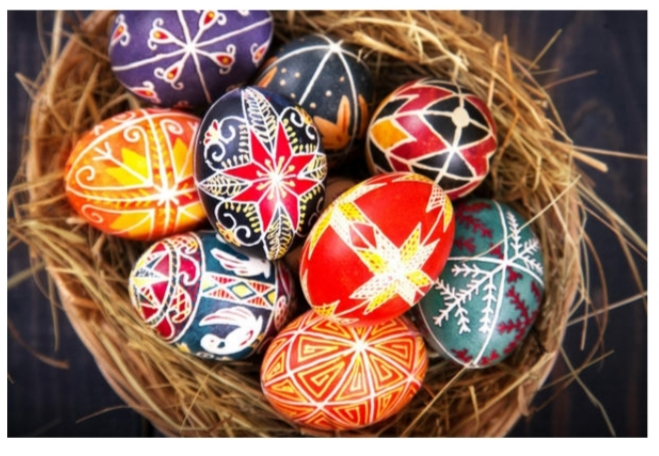 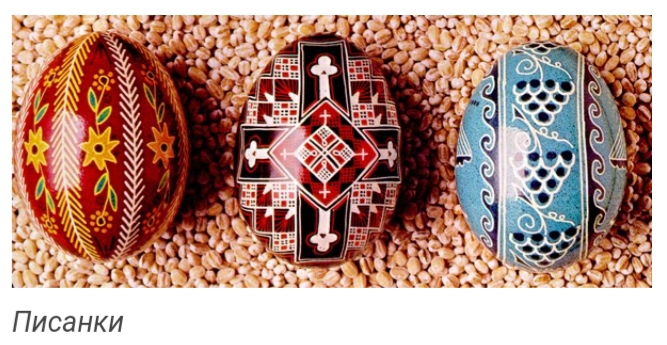 У декоративно-прикладному мистецтві України існує багато способів виготовлення писанок. На курячі, рідше гусячі яйця за допомогою писачка наносять орнамент та символи. Кожен  символ на писанці  має своє особливе значення. Символи поділяються на геометричні, рослинні, тваринні, космічні, природні, християнські.
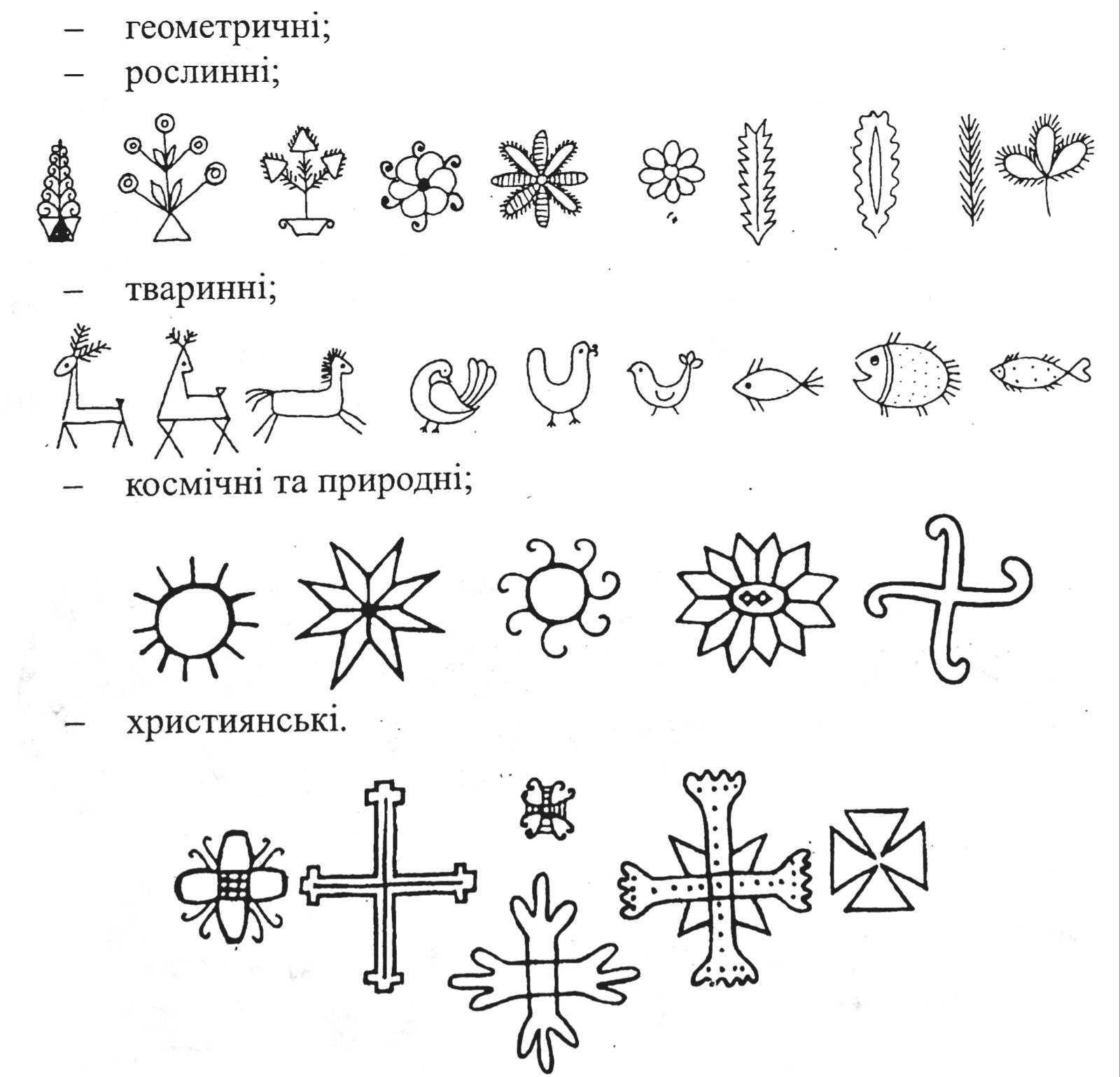 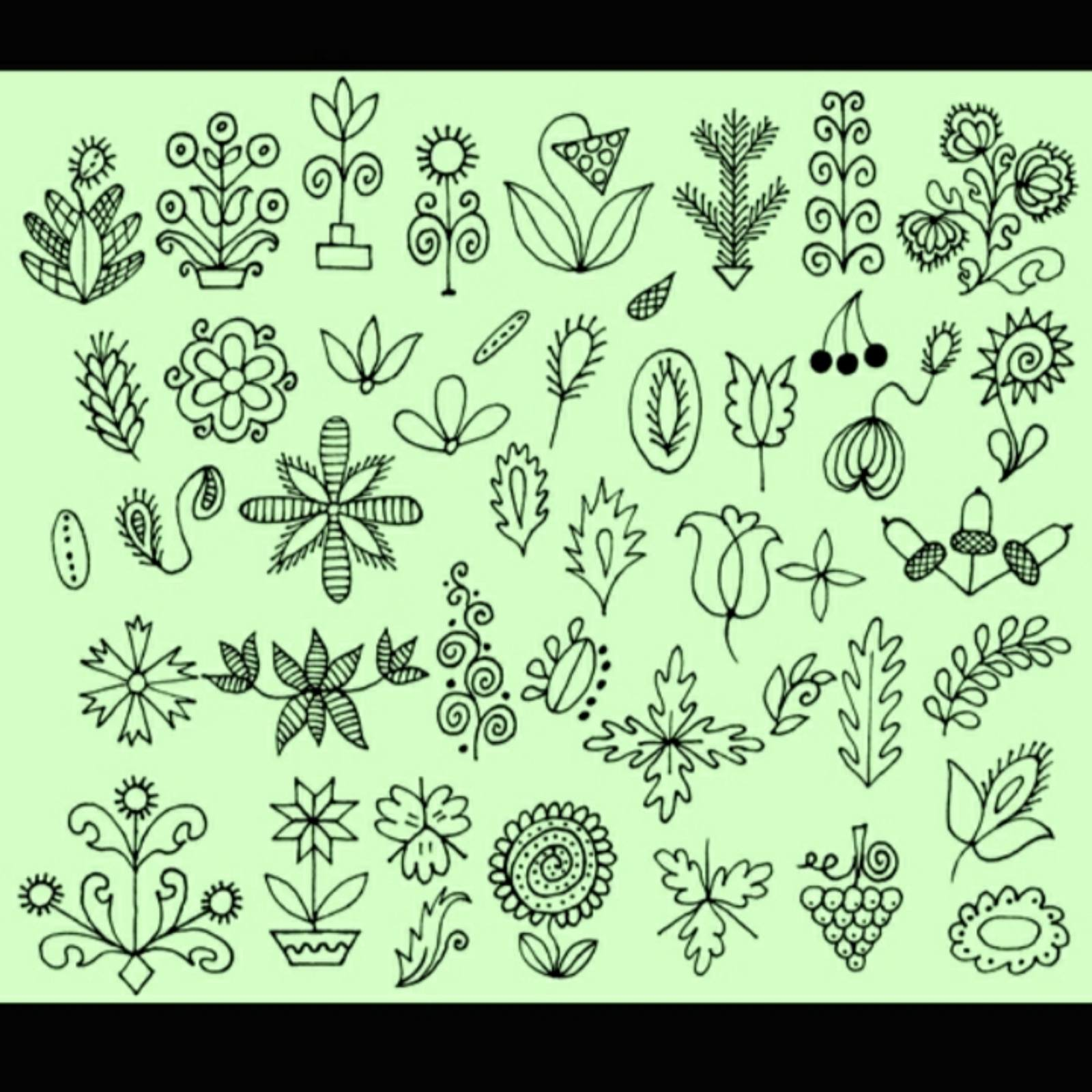 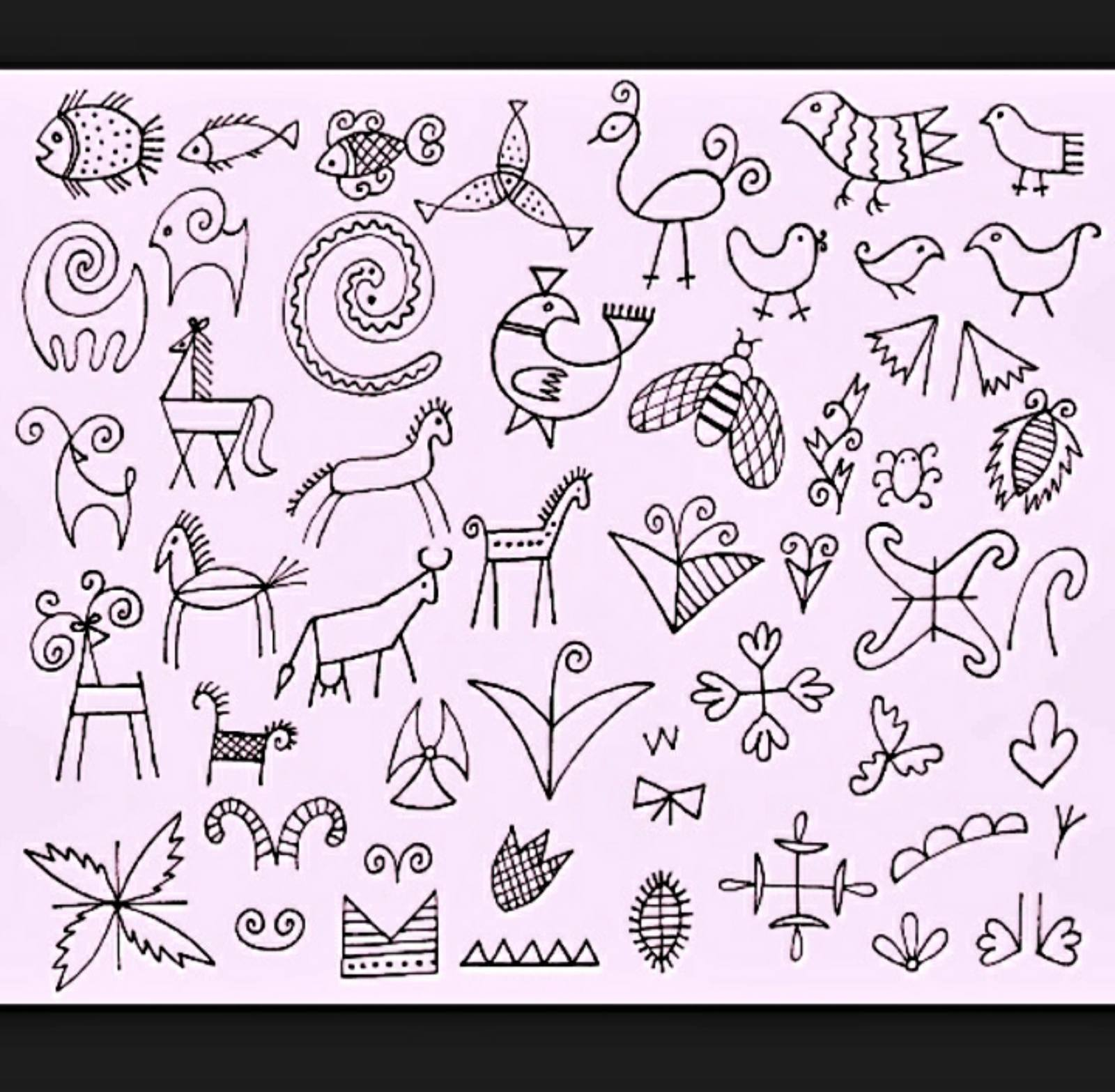 ОРНАМЕНТ - це узор або візерунок, заснований на повторенні та чергуванні елементів, що його складають.
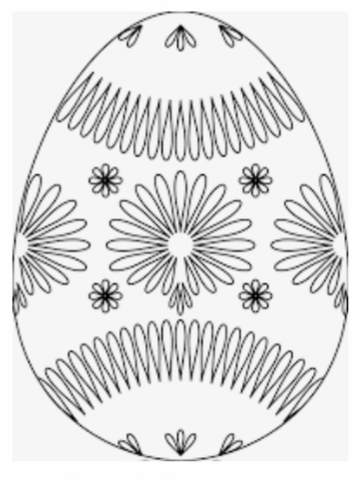 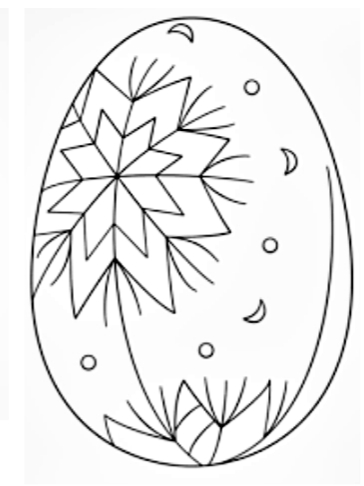 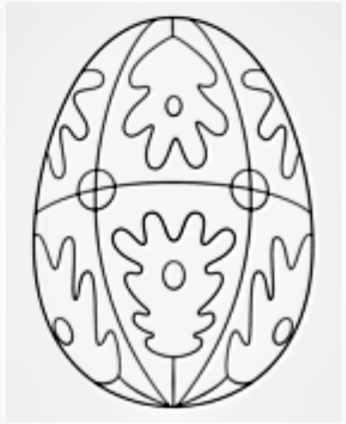 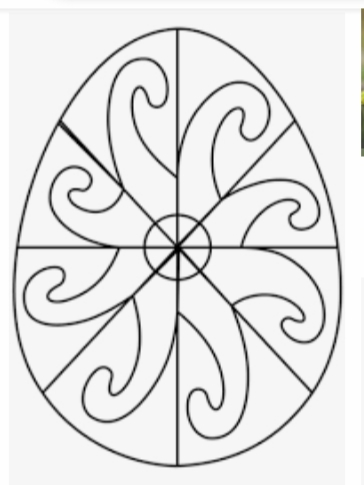 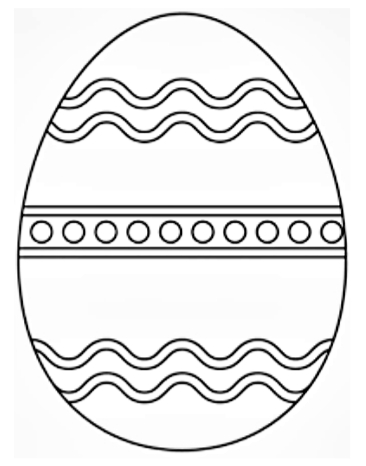 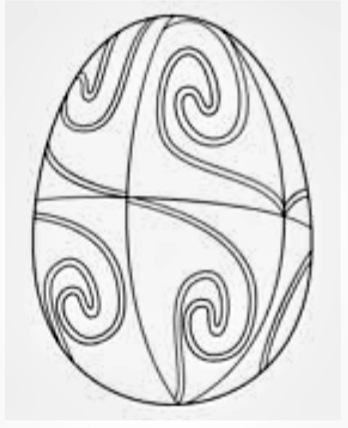 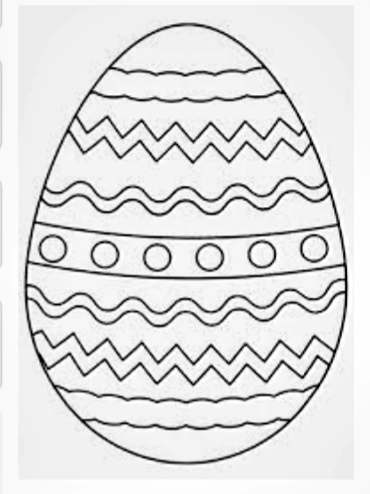 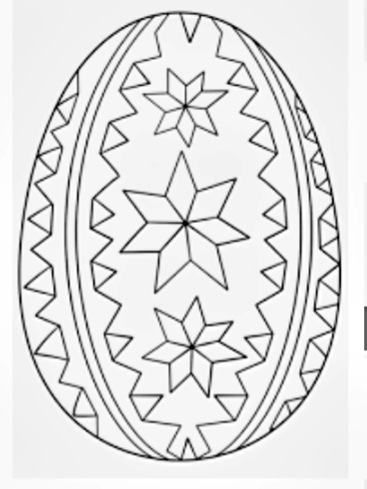 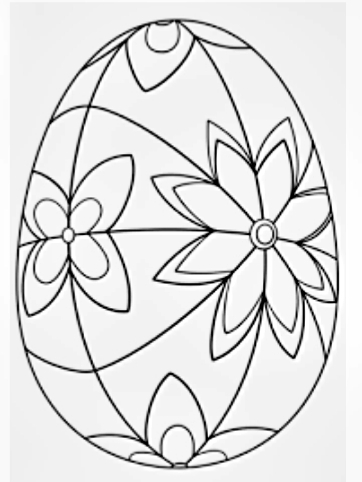 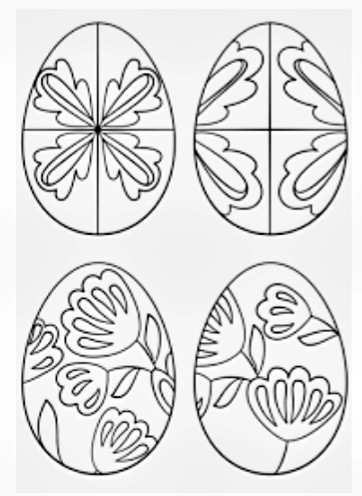 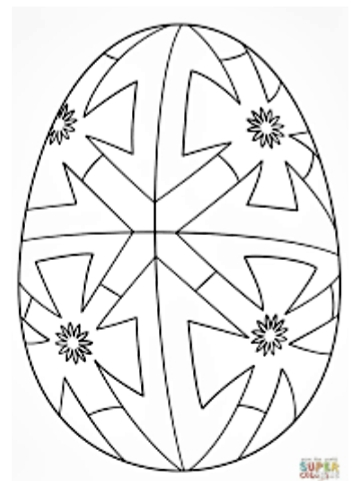 Композиції писанок  складаються за схемами.
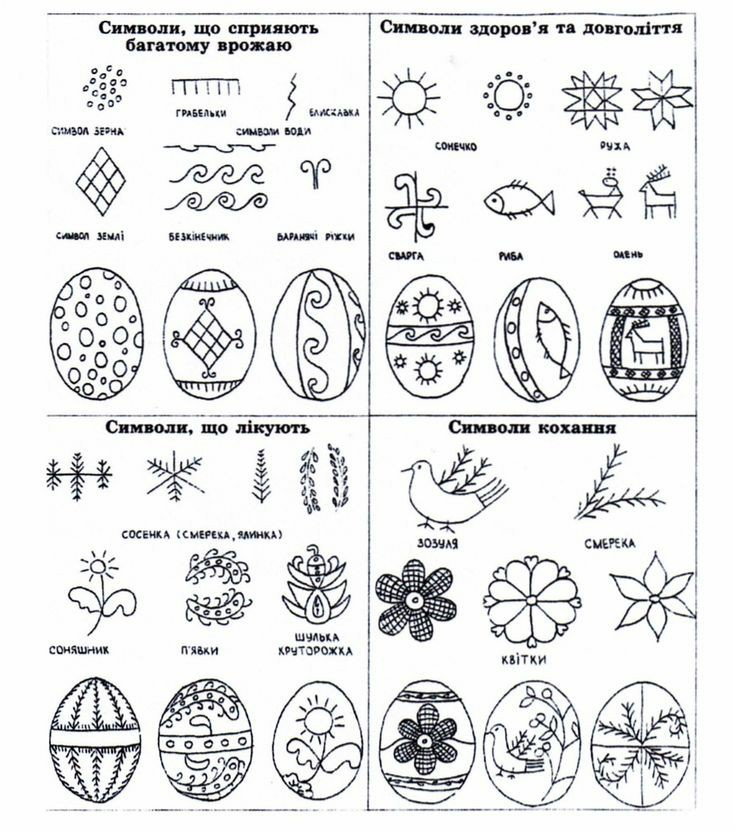 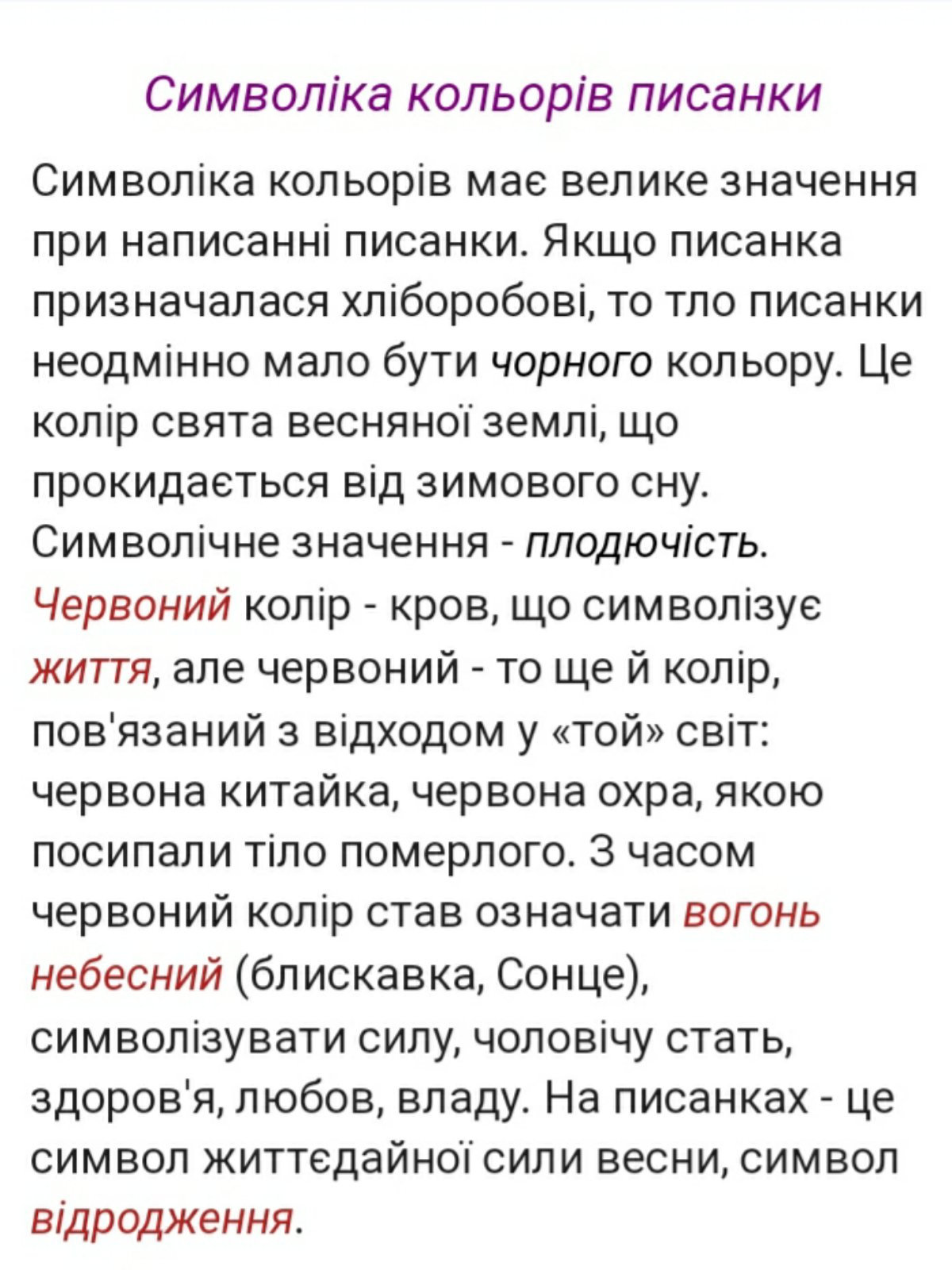 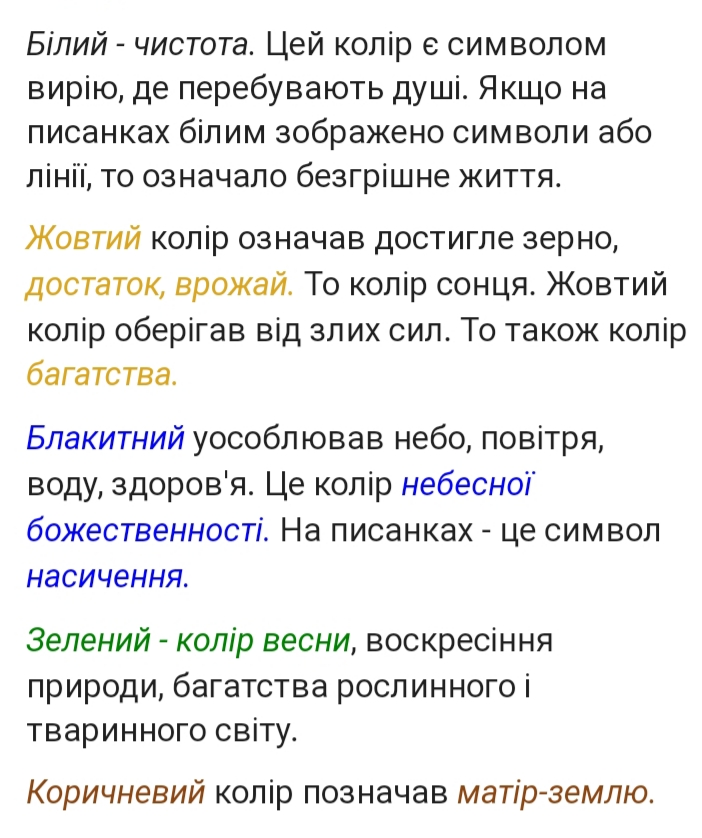 При розфарбовуванні та оздобленні писанок використовується кольоровий контраст. Наприклад: світлі та темні, теплі та холодні 
 кольори, контрастні кольори (синій-оранжевий, фіолетовий-жовтий, зелений-червоний).
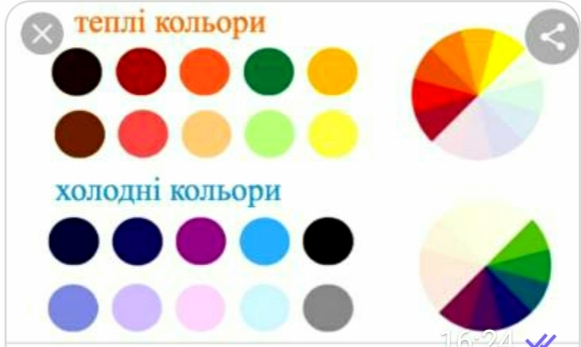 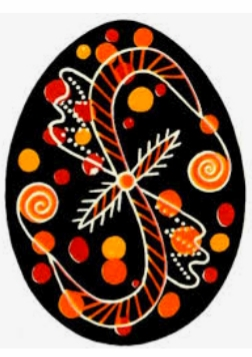 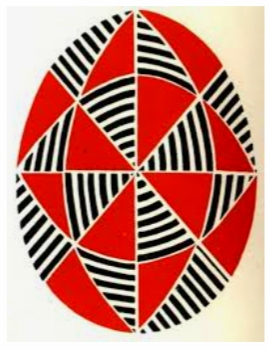 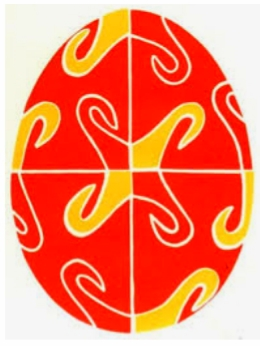 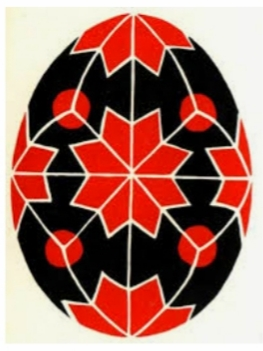 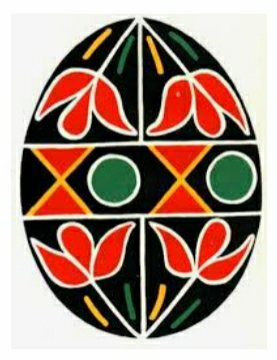 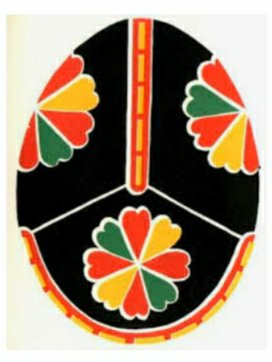 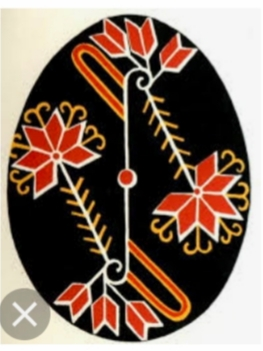 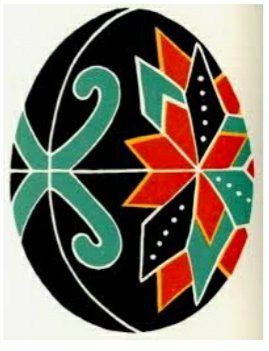 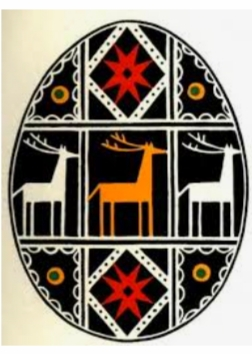 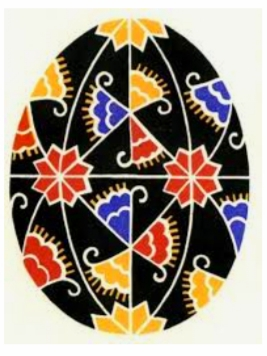 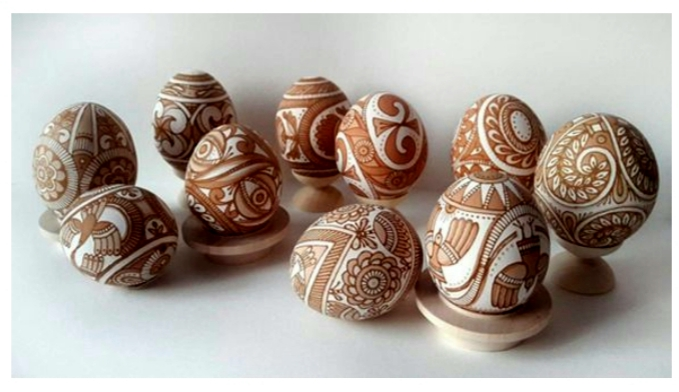 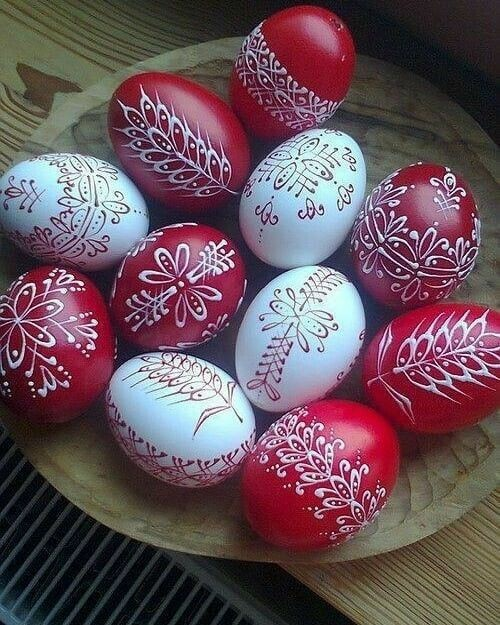 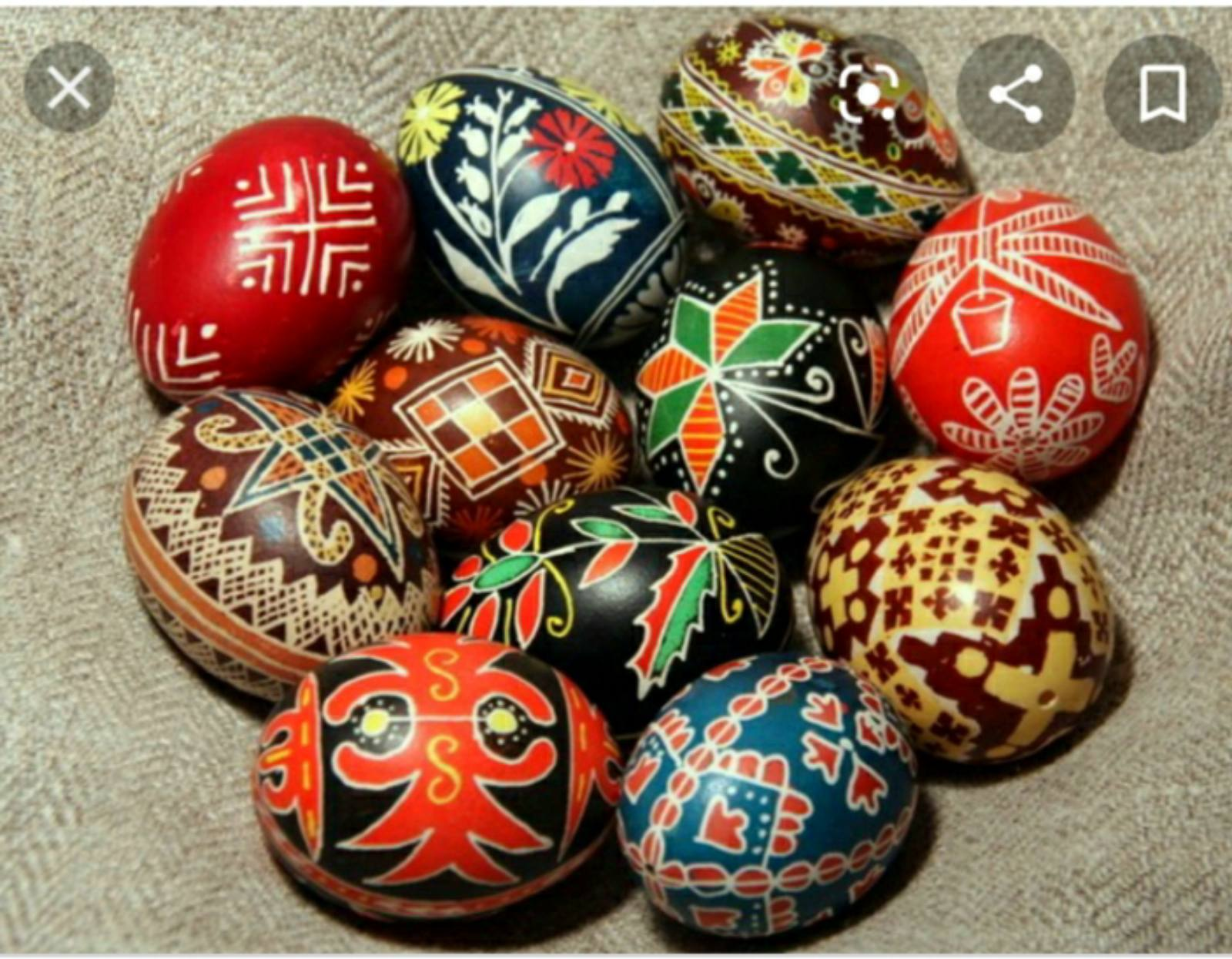 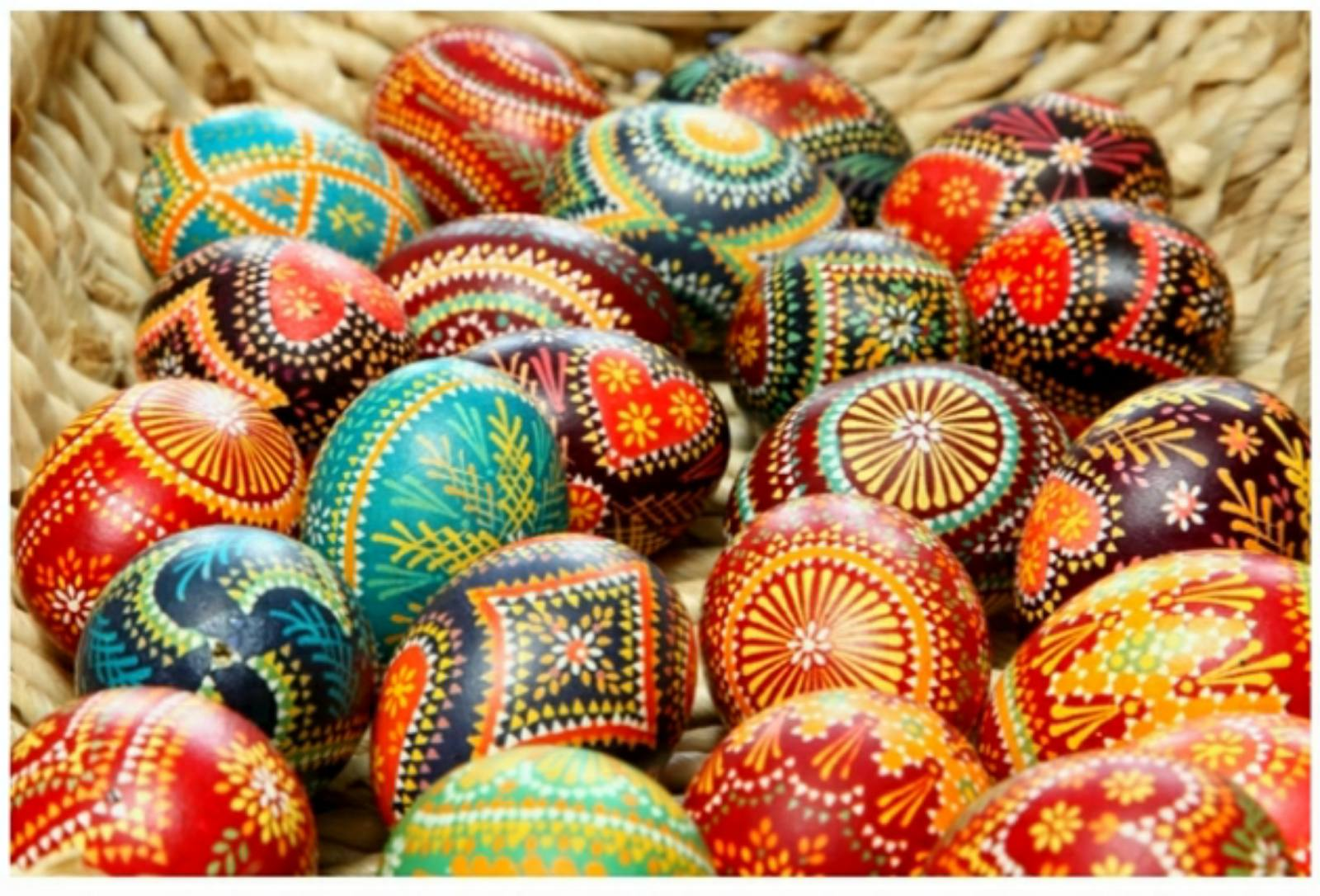 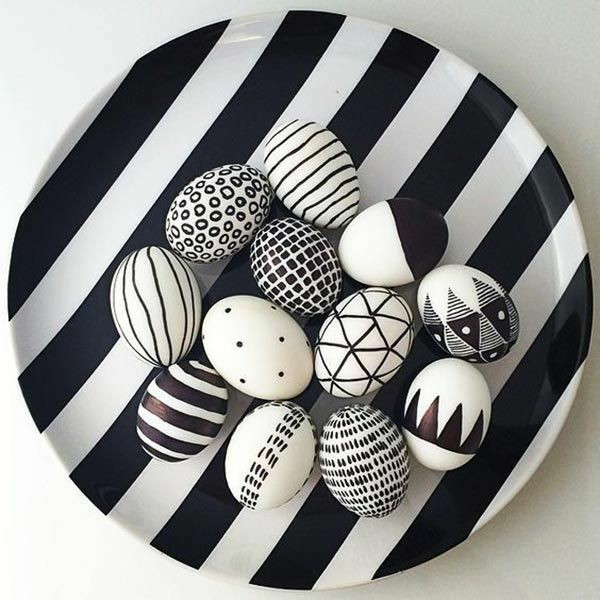 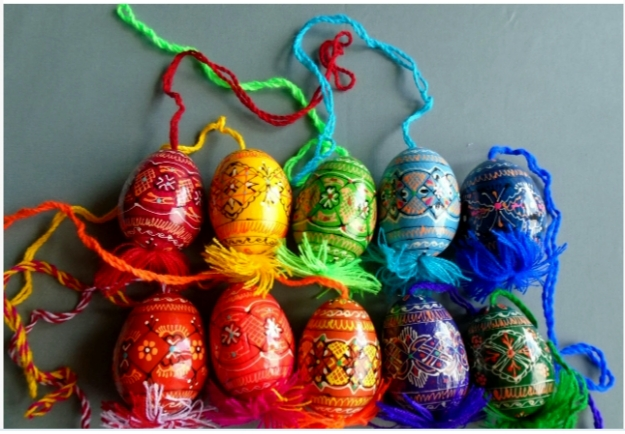 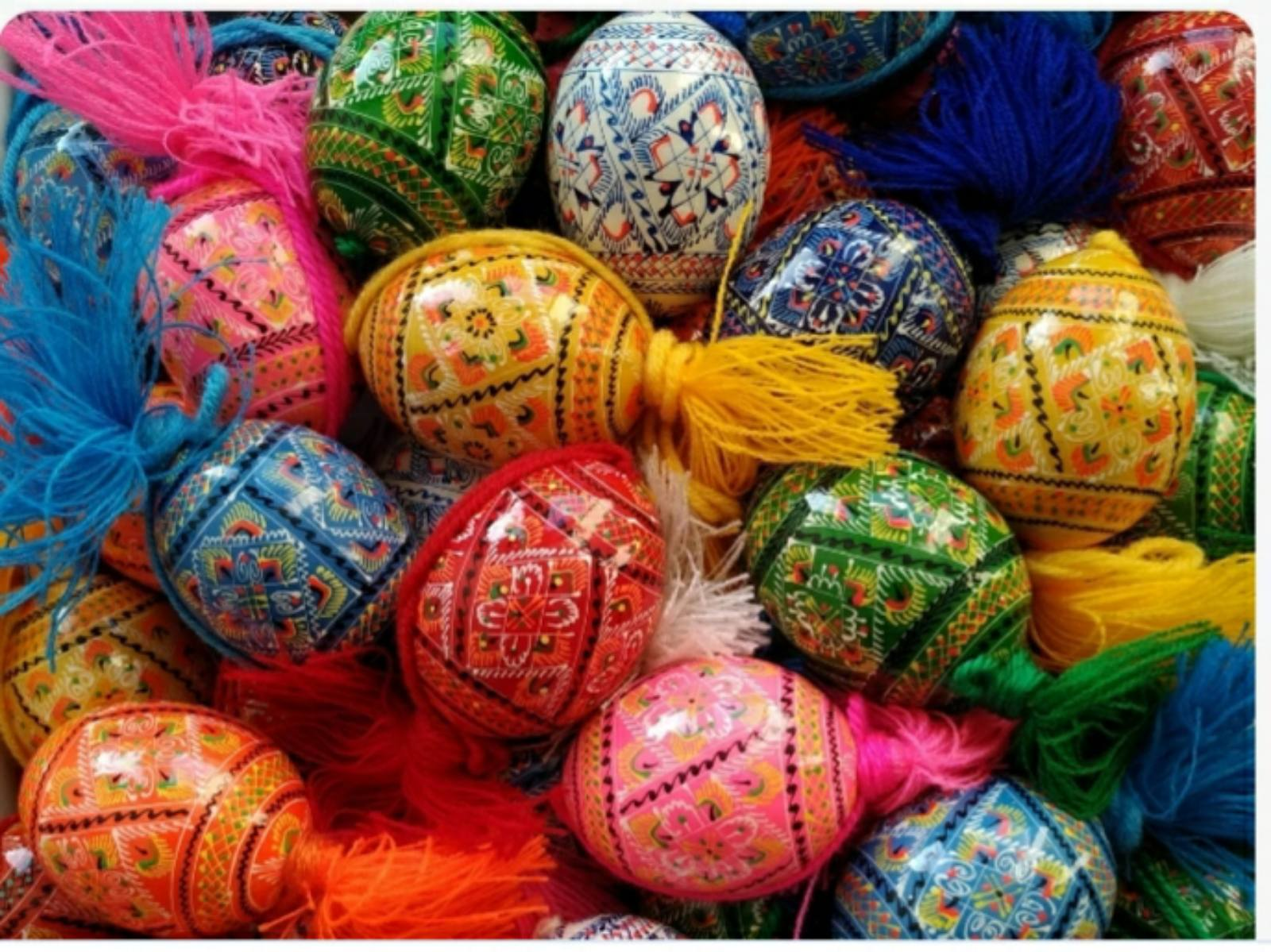 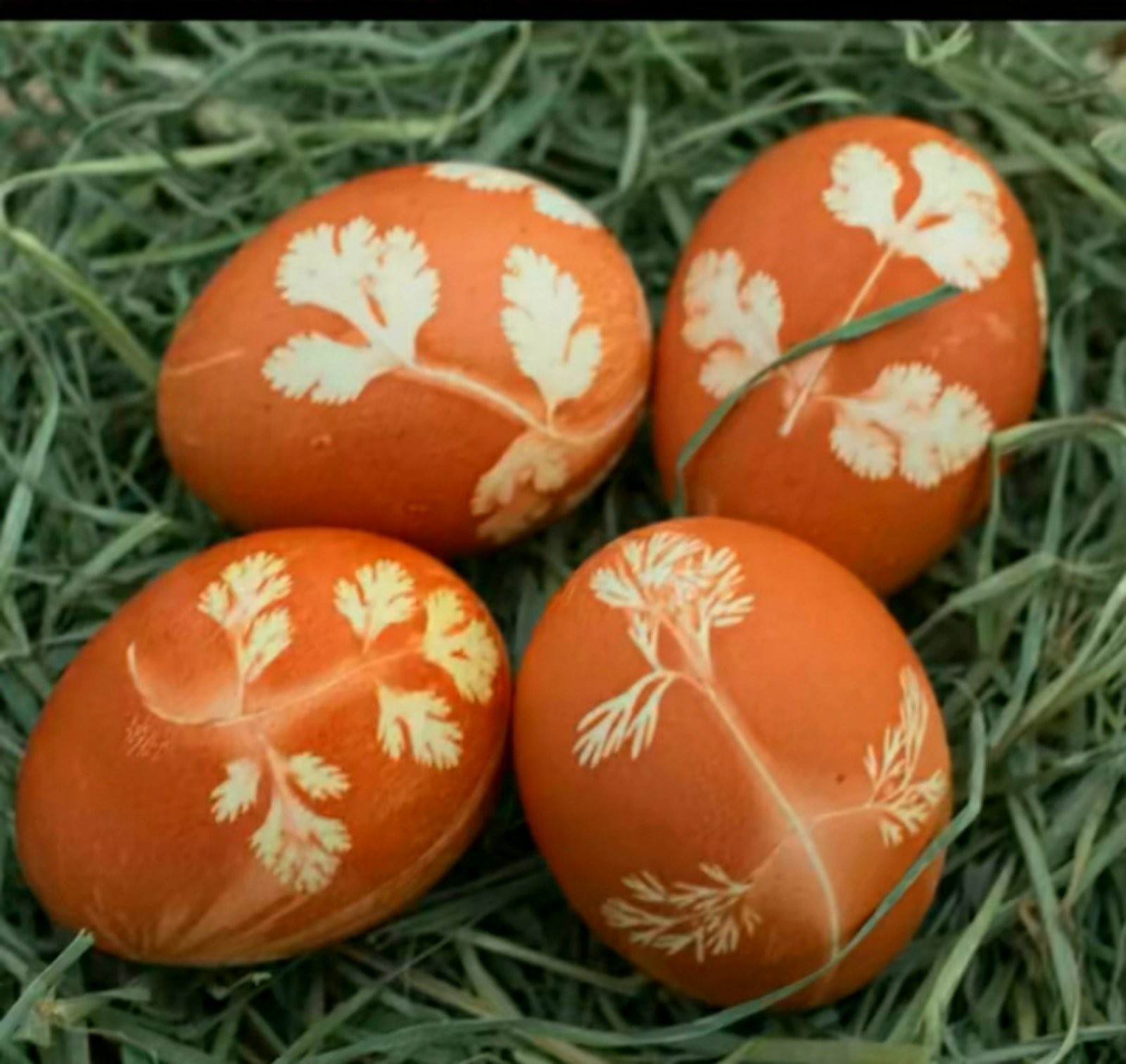 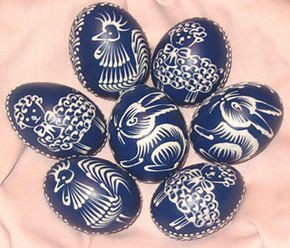 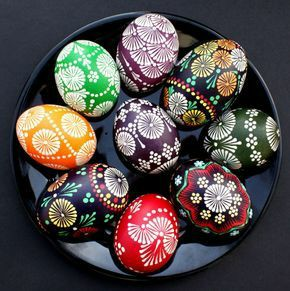 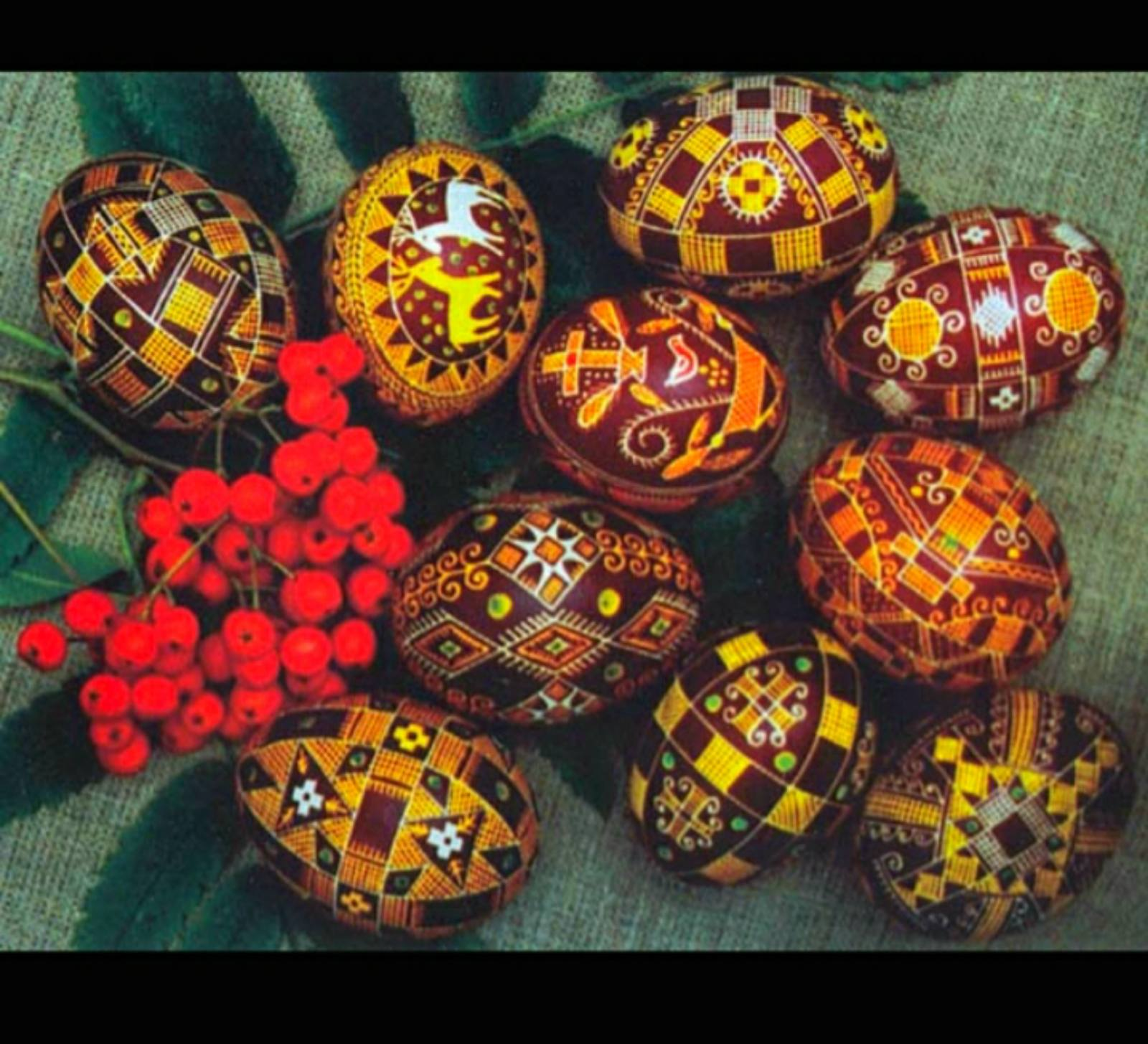 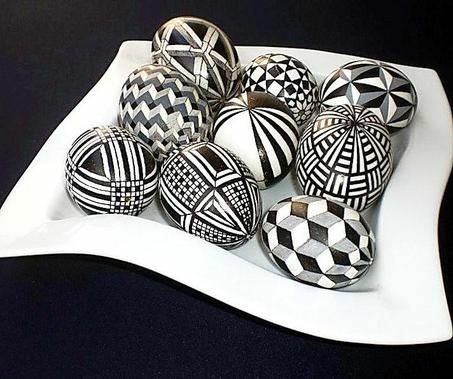 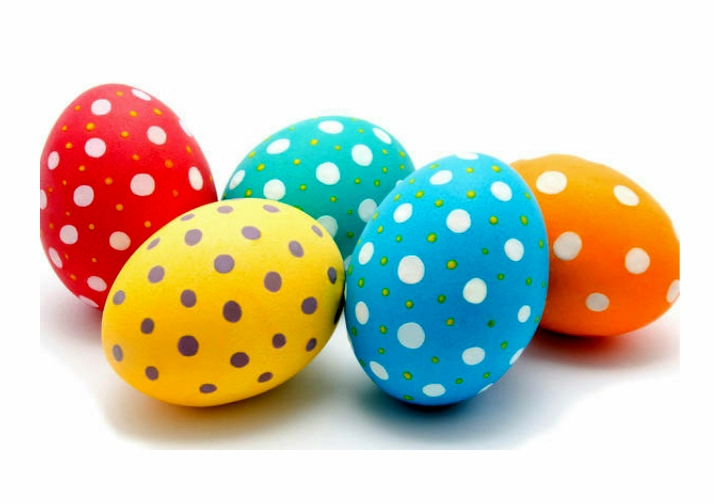 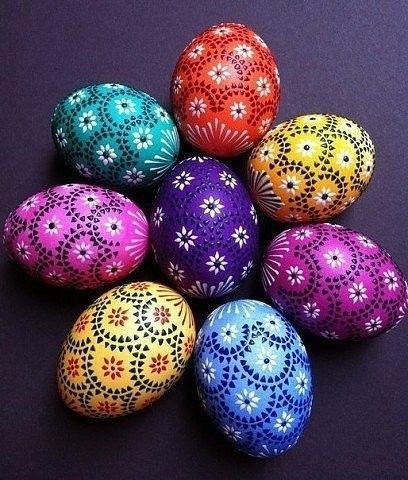 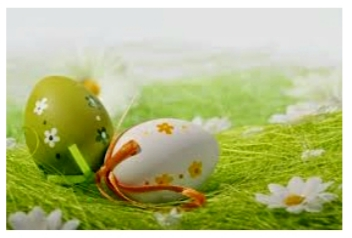 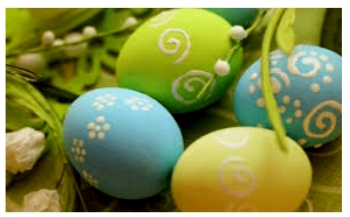 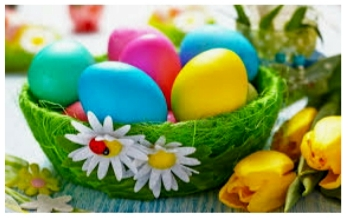 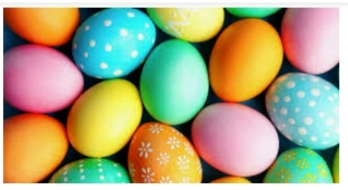 Практична робота
Виконання вправ на копіювання символів.
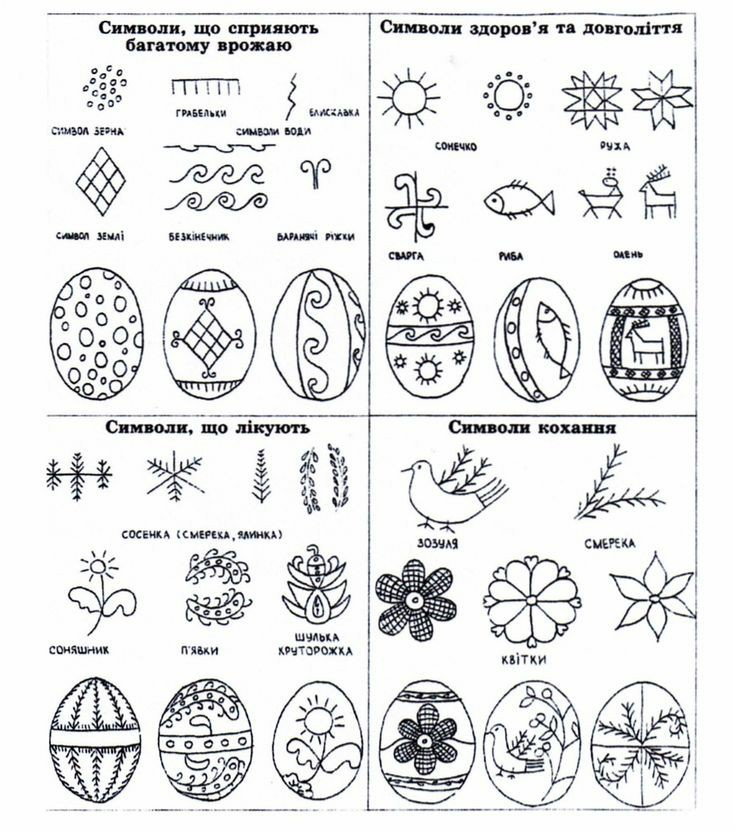 Копіювання писанок.
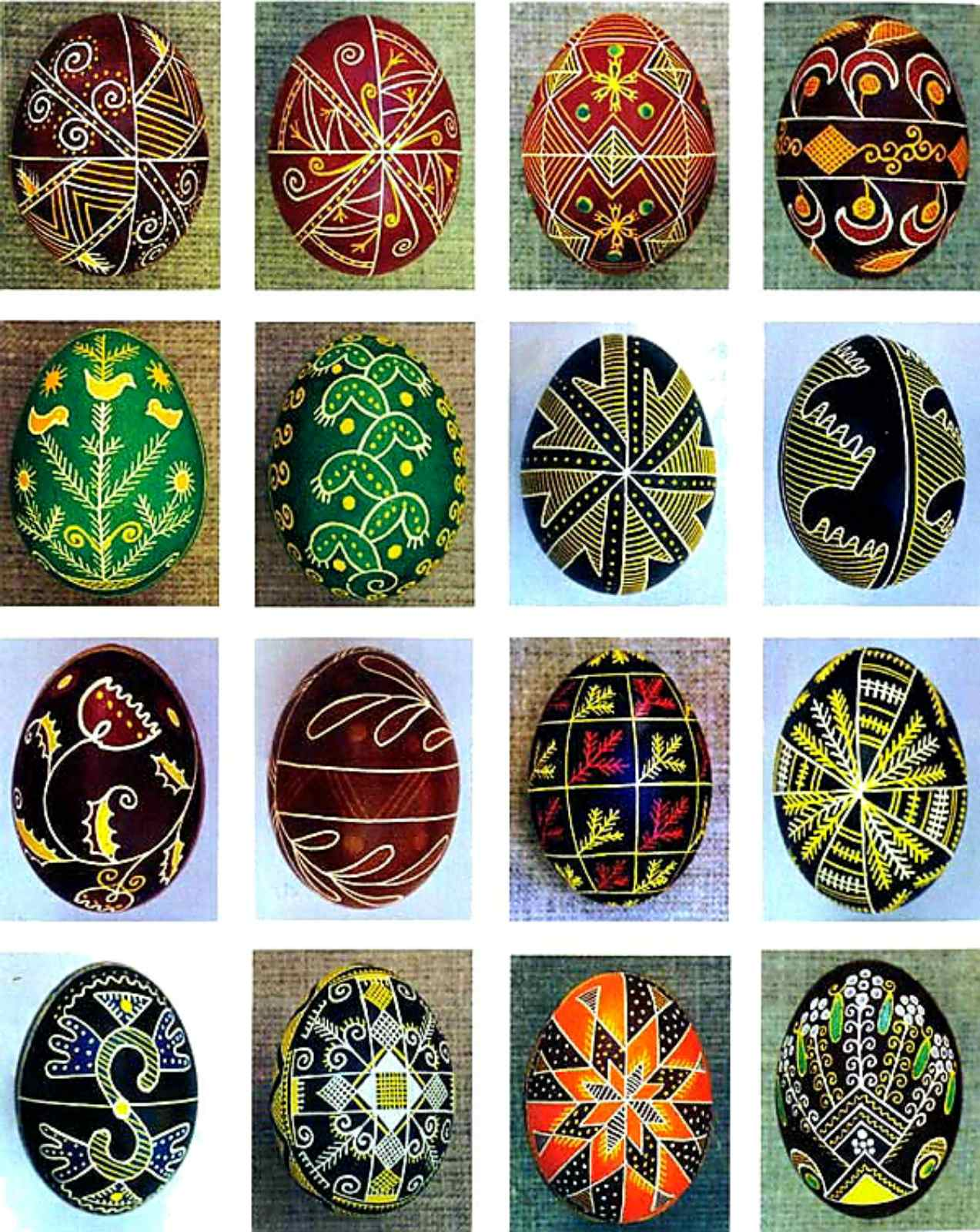 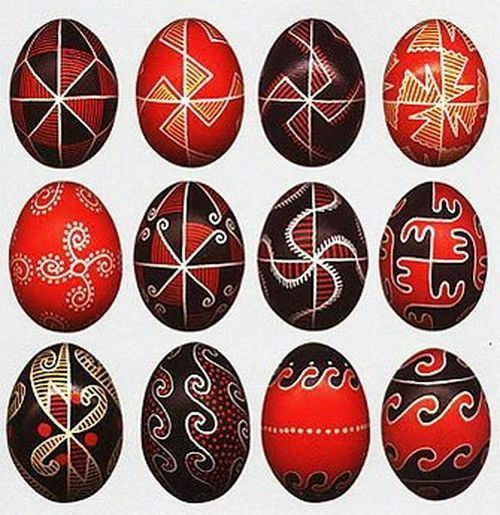 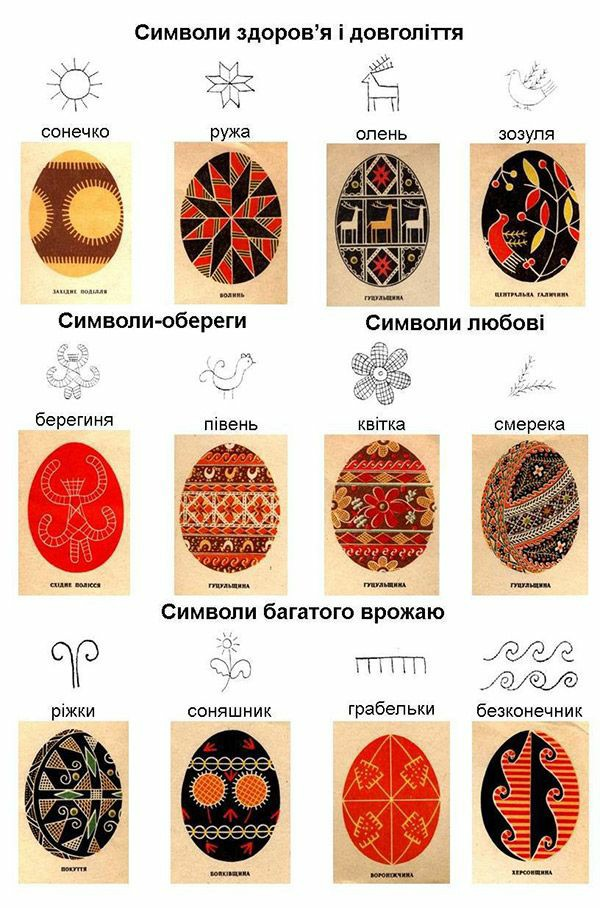 Схематичний поділ поверхні писанки.
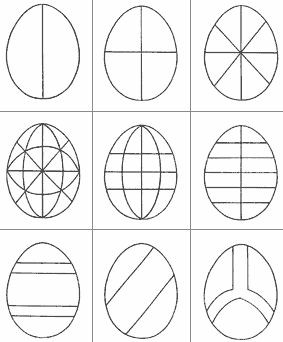 Поетапні малюнки писанок.
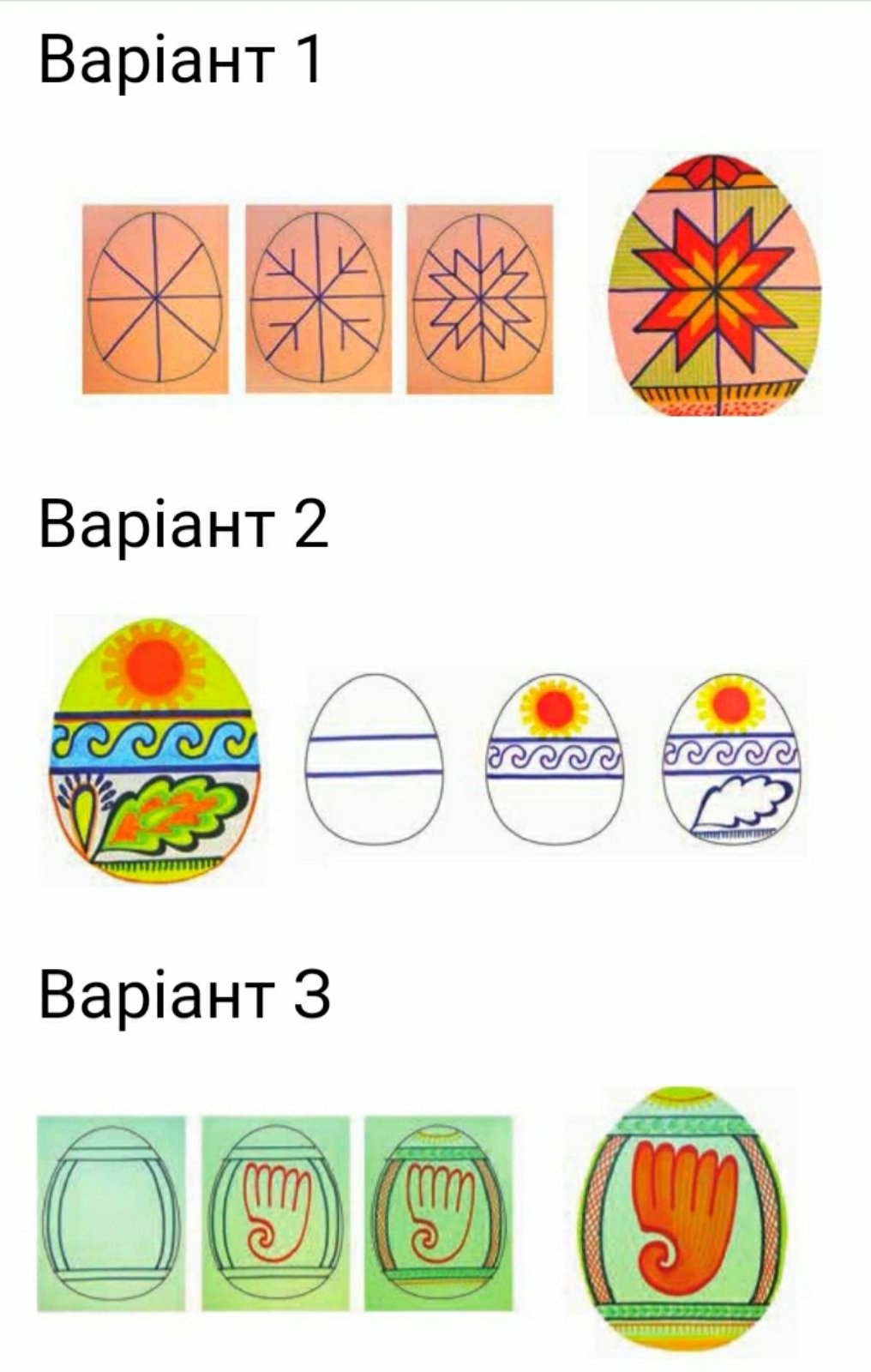 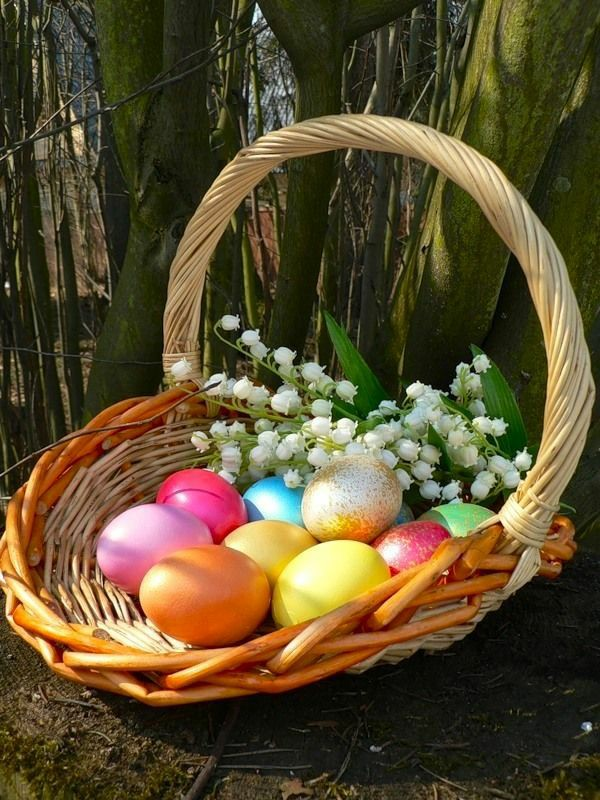 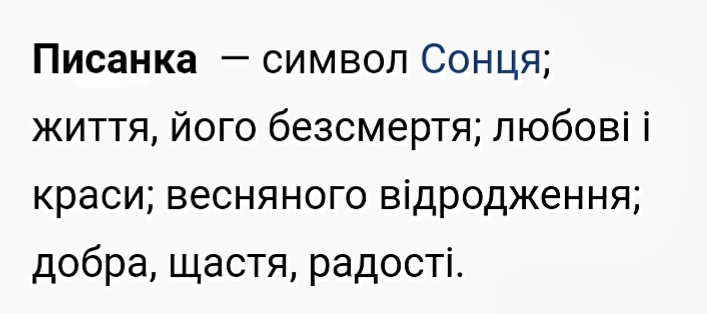